СЛОБУДКА. СТРАНИЦЫ ИСТОРИИ
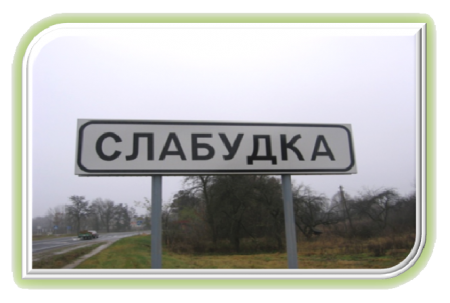 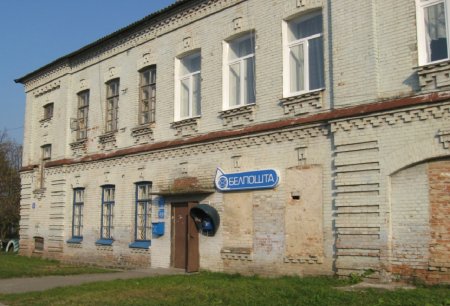 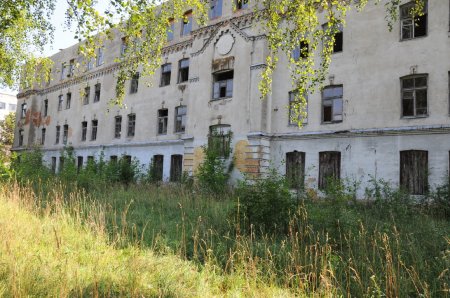 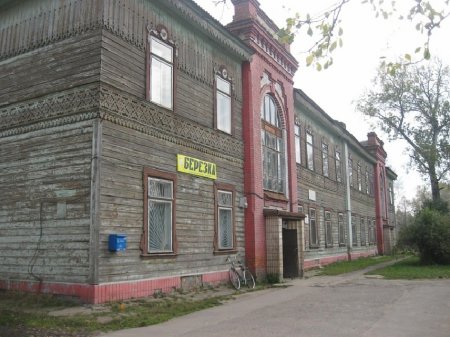 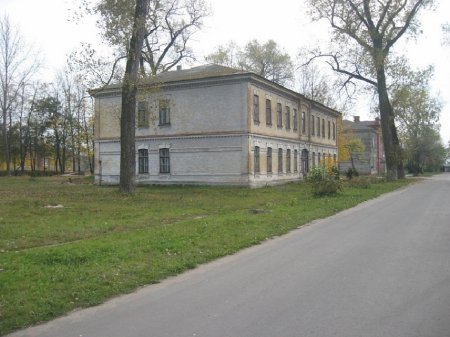 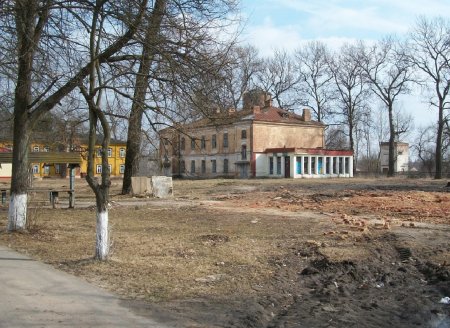 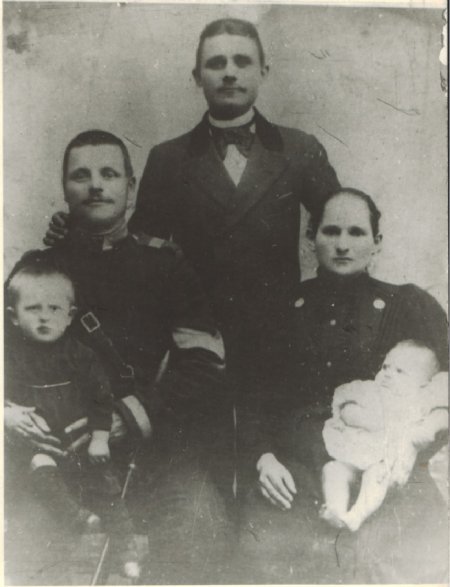 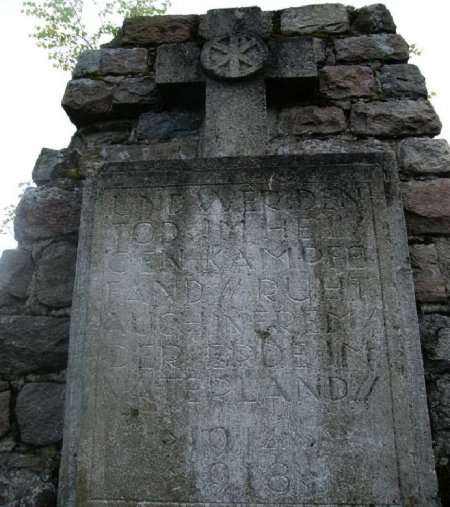 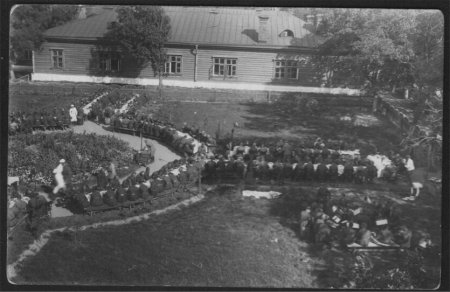 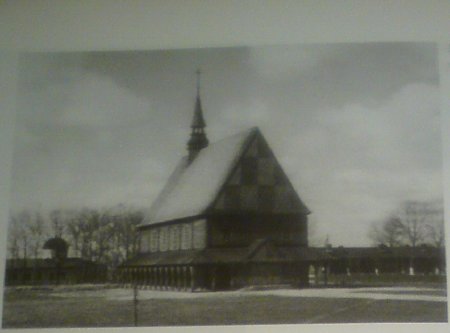 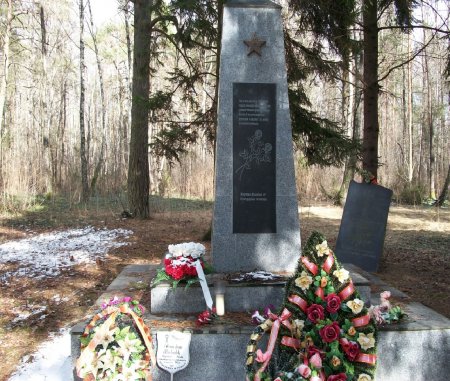 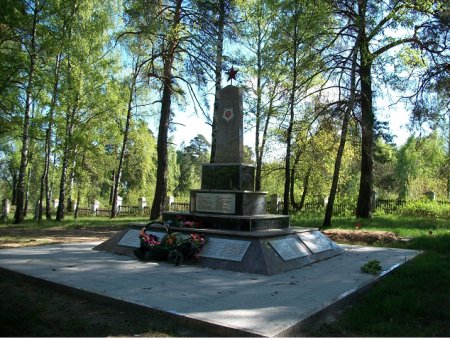